The War of 1812
VUS.6b&c
Building Toward War
James Madison spent the first three years of his presidency trying to avoid war through peaceful negotiations 
Great Britain simply did not respect the United States as a sovereign nation.
James Madison
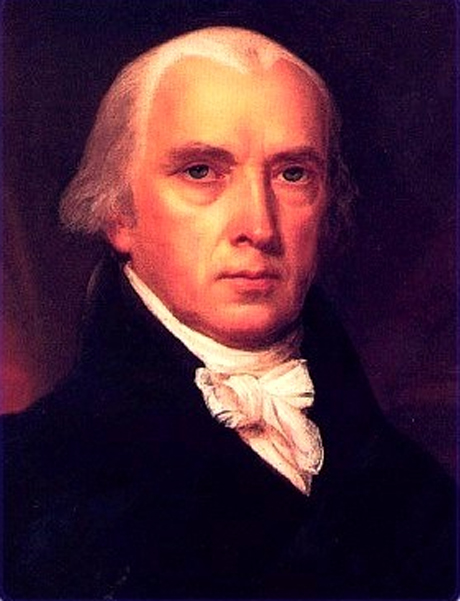 4th President of the United States
Supported aggressive trade measures against Great Britain
Asked for a declaration of war
Causes of the War
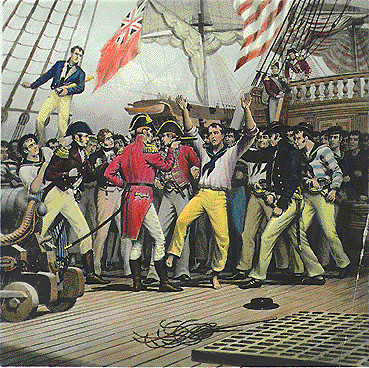 Impressment
Britain took American sailors off of American ships and forced them to serve in the British navy
Causes of the War
British Forts
Despite the Jay Treaty, the British were still in forts on American soil
This was especially true in the west
Causes of the War
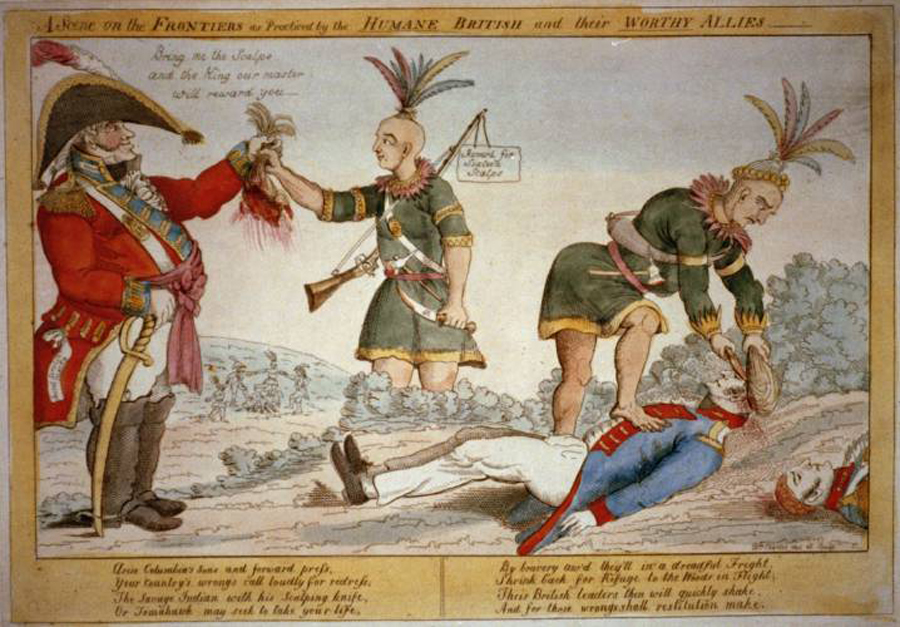 Native Americans
Britain was supplying Indians with weapons and telling them to attack Americans
Causes of the War
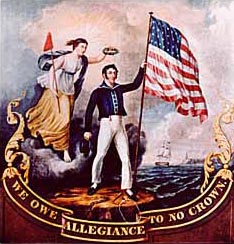 Many Americans wanted more territory
War Hawks – Wanted Canada and Florida
Henry Clay - Kentucky
John C. Calhoun – 
South Carolina
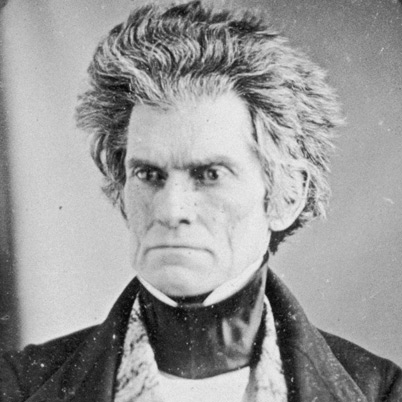 Opposition to War
Federalists opposed “Madison’s War”
Talked of secession (New England)
Leaving the country and starting their own country
Proposed constitutional amendments
None were put into effect
American Problems
America was unprepared militarily
Had a 12-ship Navy compared to Britain’s 800 ships

Financially unprepared
Too much paper money (not worth much)
Battle of Tippercanoe
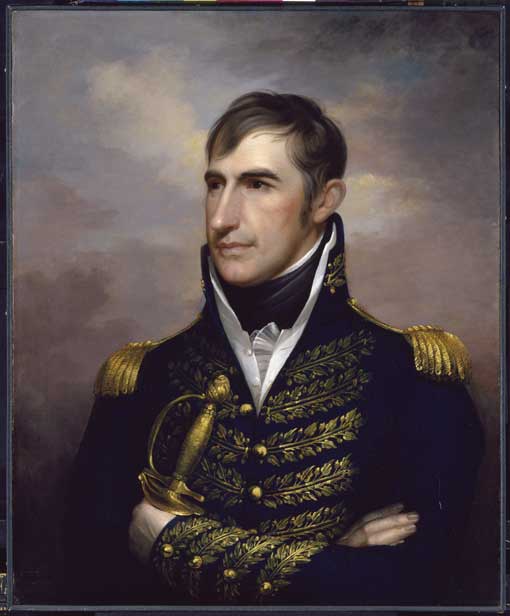 General William Henry Harrison – Governor of Indiana Territory
Natives fight against American troops (pushed by British)
Harrison wins, becoming a national hero
Burning of Washington
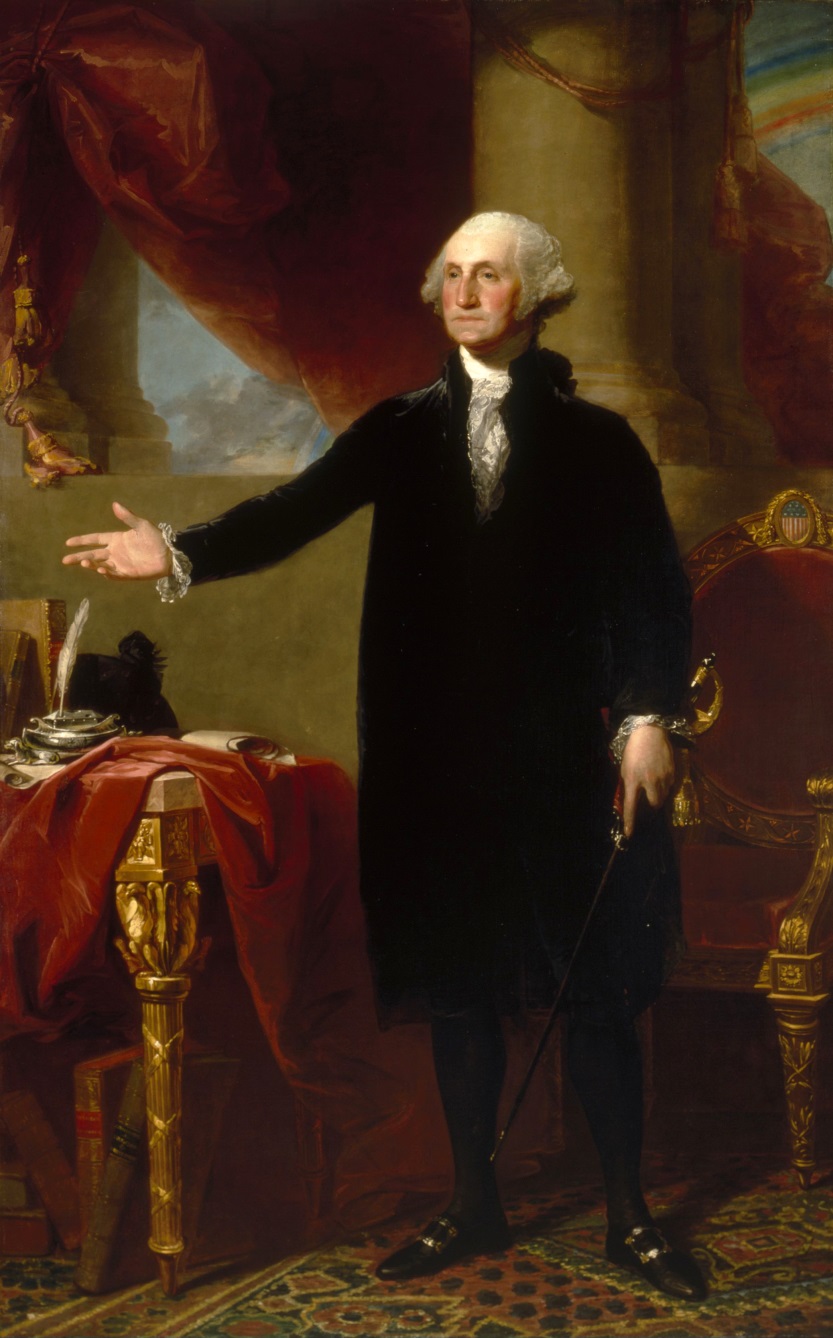 Britain occupies Washington, D.C.
The Capitol and White House are largely destroyed
While fleeing the White House, Dolly Madison (wife of President James Madison) cut out a large portrait of George Washington
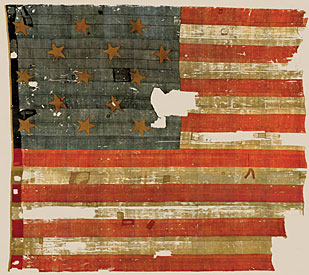 Fort McHenry
Baltimore
Withstood 25 hours of bombardment by the British Navy.
The following morning, the fort’s soldiers hoisted an enormous American flag
This inspired Francis Scott Key
“Star Spangled Banner”
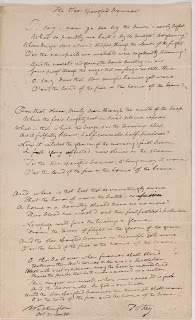 Treaty of Ghent
Tired of war, Britain looks for an armistice (agreement to stop fighting)
This end of the war was basically a stalemate
Federalist Party was disbanded for being unpatriotic
Against the war
Boosted self-confidence in many Americans
Helped to boost the idea of expansionism
Battle of New Orleans
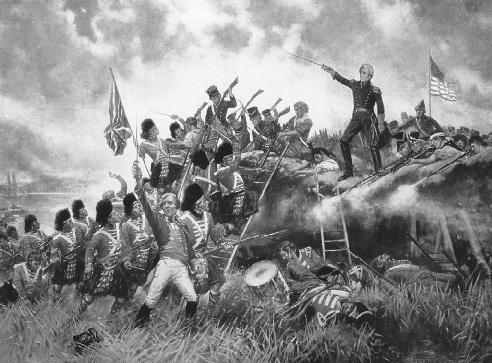 Unaware that a treaty had been signed, Britain attacks New Orleans
Defeated by future President Andrew Jackson
Boosted morale and left Americans feeling victorious
Land Gained through the War of 1812